Лекция 12. Электромагнитная индукция
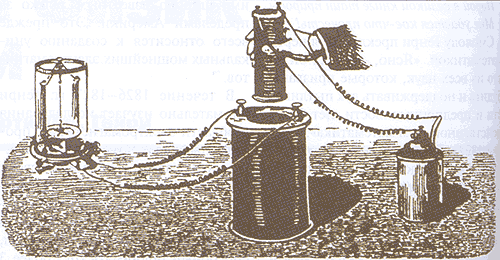 © Музыченко Я.Б., 2011
Явление электромагнитной индукции
1831 г. – открытие явления М.Фарадеем.
Цель опытов – «превратить магнетизм в электричество»


В замкнутом проводящем контуре при изменении магнитного потока через поверхность, охватываемую этим контуром, возникает электрический ток, названный индукционным.
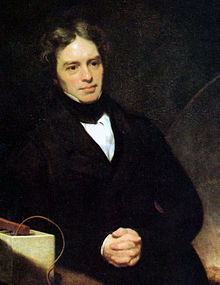 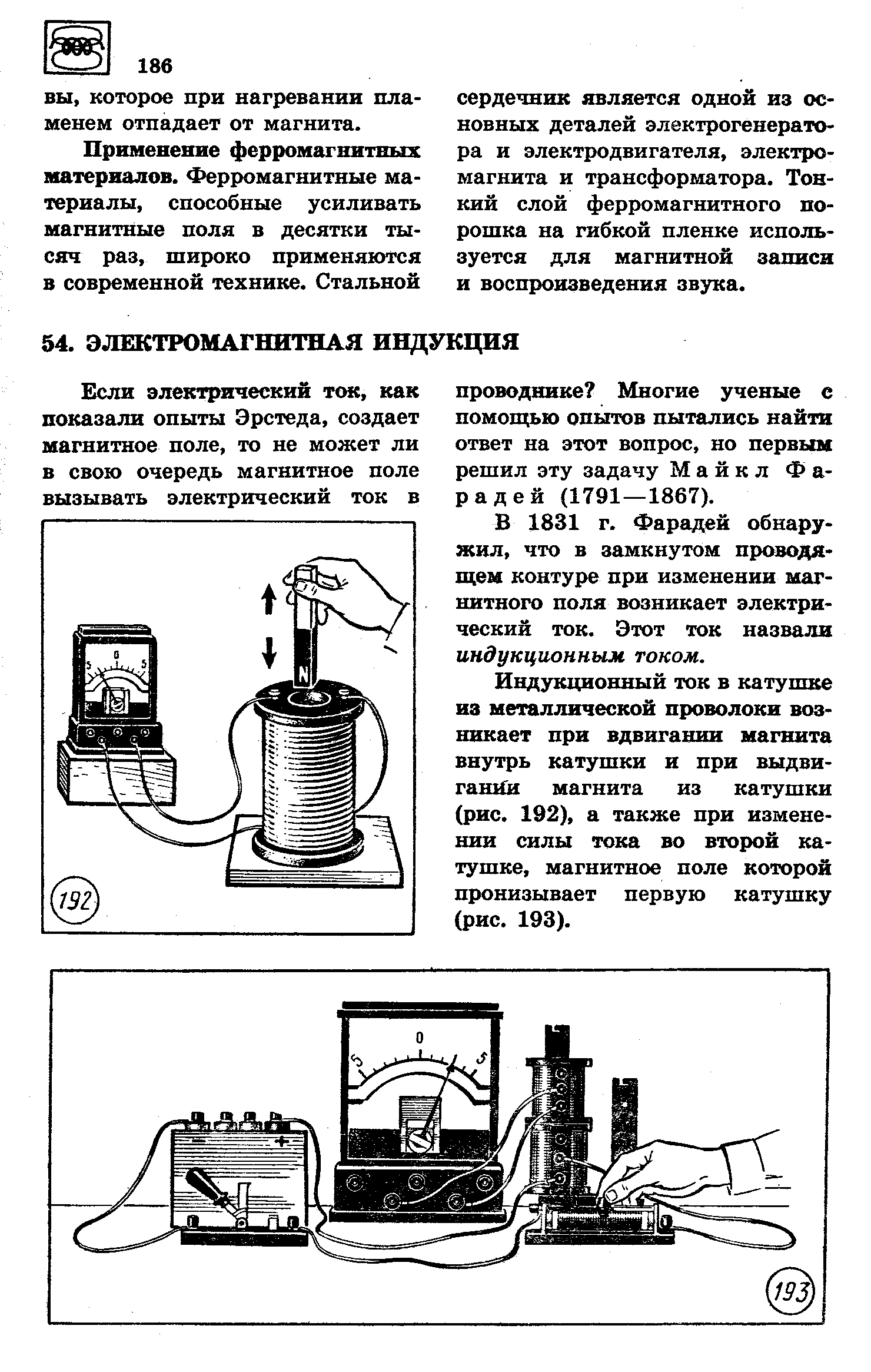 2
2
Явление электромагнитной индукции
При изменении магнитного потока возникает ЭДС индукции, которая совершенно не зависит от того, каким образом меняется магнитный поток, а зависит только от скорости его изменения. 

1 способ: перемещение рамки P;
2 способ: изменение магнитного поля (за счет перемещения катушки K или изменения силы тока в цепи)
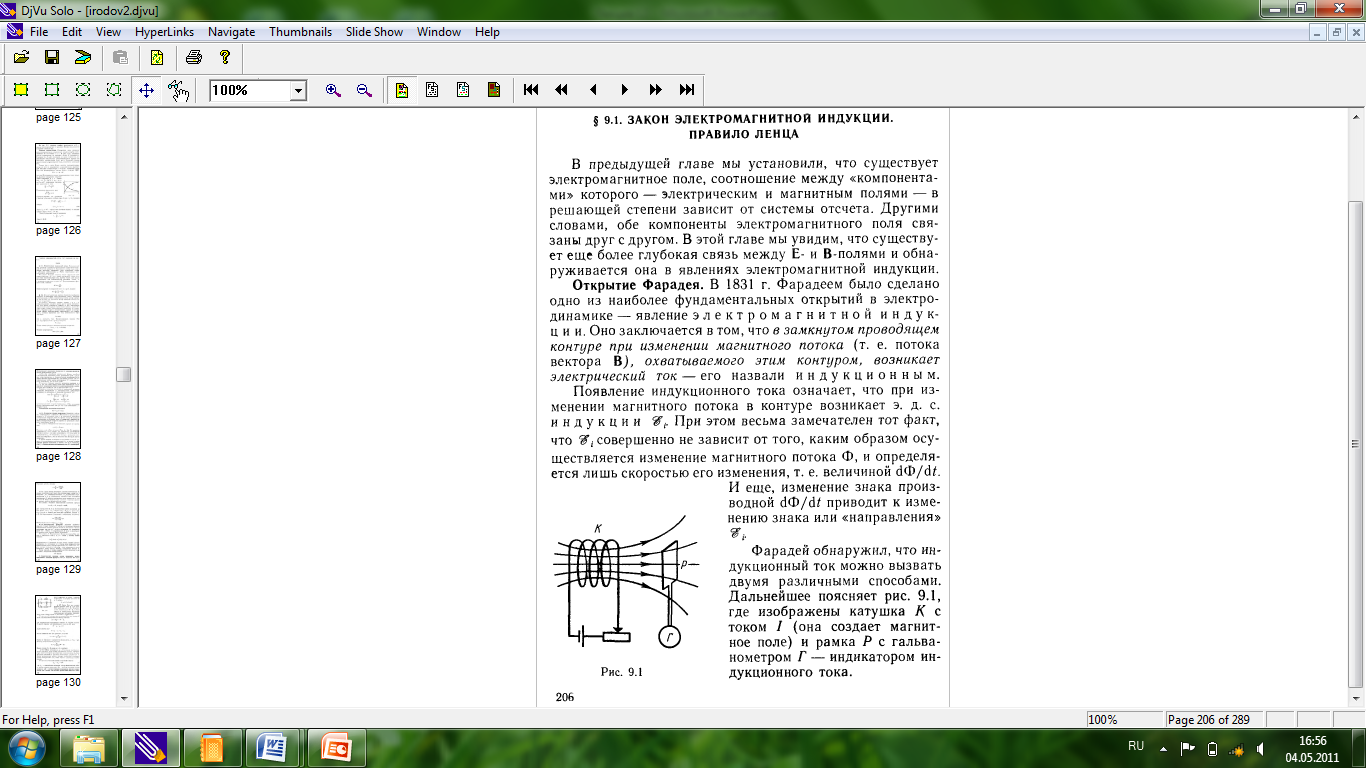 3
3
Правило Ленца
Направление индукционного тока определяется правилом Ленца:
Индукционный ток всегда направлен так, чтобы противодействовать причинам его вызывающим.

Электромагнитная инерция – стремление системы противодействовать изменению ее состояния.
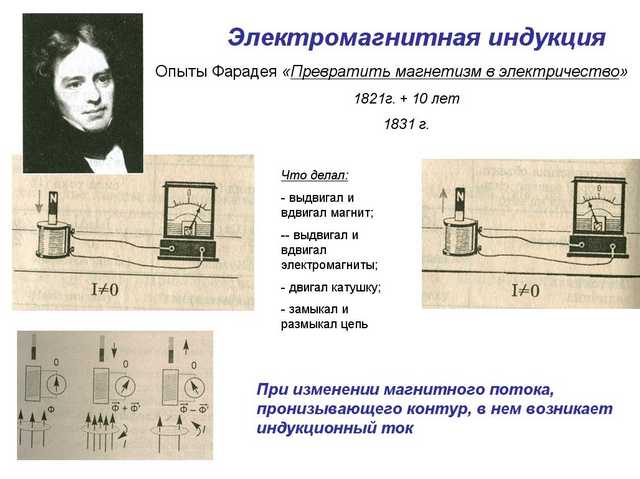 4
4
Закон электромагнитной индукции
ЭДС индукции, возникающая в замкнутом контуре определяется скоростью изменения магнитного потока:




Знак «-» связан с правилом Ленца.
5
5
Природа электромагнитной индукции. 
Контур движется в постоянном магнитном поле
Рассмотрим контур в однородном магнитном поле с подвижной перемычкой длиной l, двигающейся со скоростью υ перпендикулярно линиям поля: 

На каждый электрон действует сила Лоренца: 


         - напряженность поля сторонних сил.



Природа электромагнитной индукции в движущемся проводнике в магнитном поле – сила Лоренца.
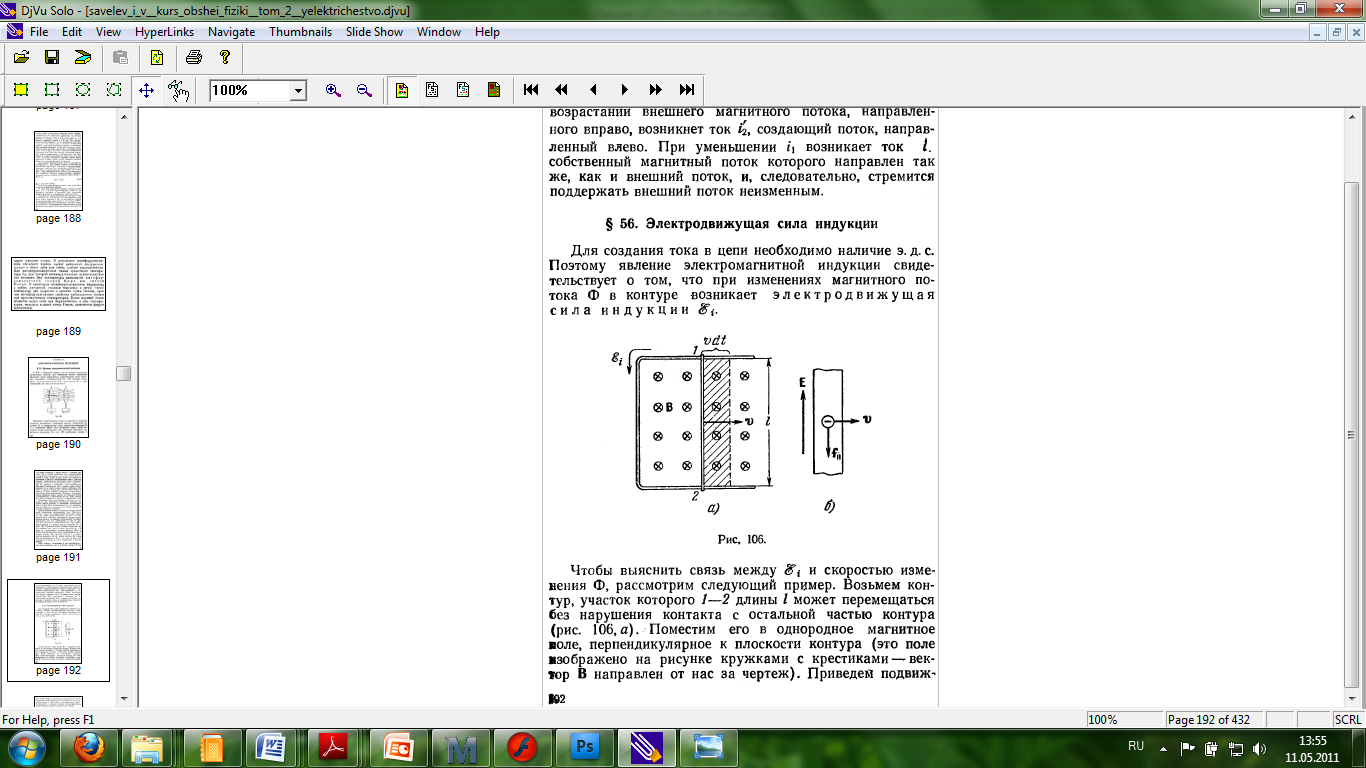 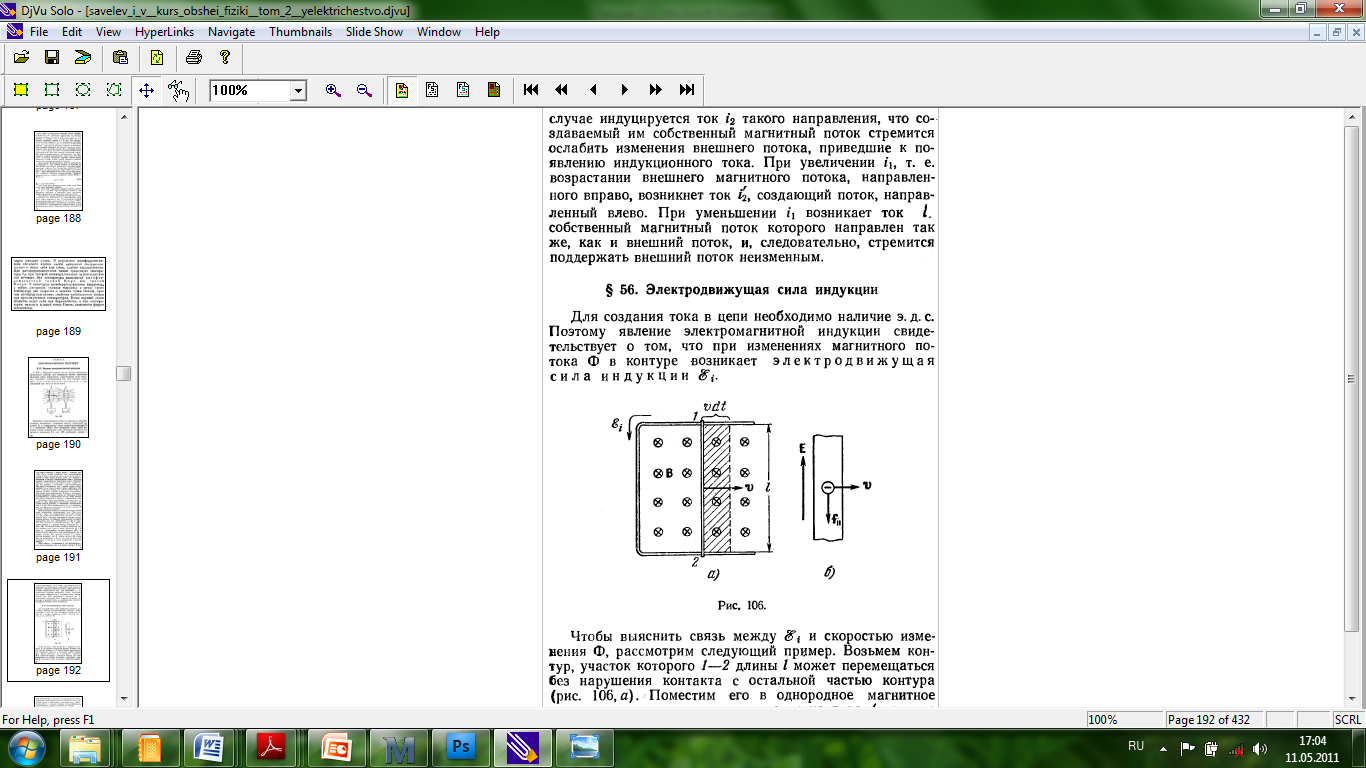 6
6
Природа электромагнитной индукции. 
Контур неподвижен в переменном магнитном поле
Индукционный ток вызван действием сторонних сил не магнитной природы (т.к. υ = 0). 
Изменяющееся во времени магнитное поле порождает электрическое поле независимо от наличия проводящего контура (Д.К. Максвелл, 1864 г.).








Природа э/м индукции – возникновение вихревого электрического поля (непотенциального).
7
7
Движение проводника в однородном магнитном поле
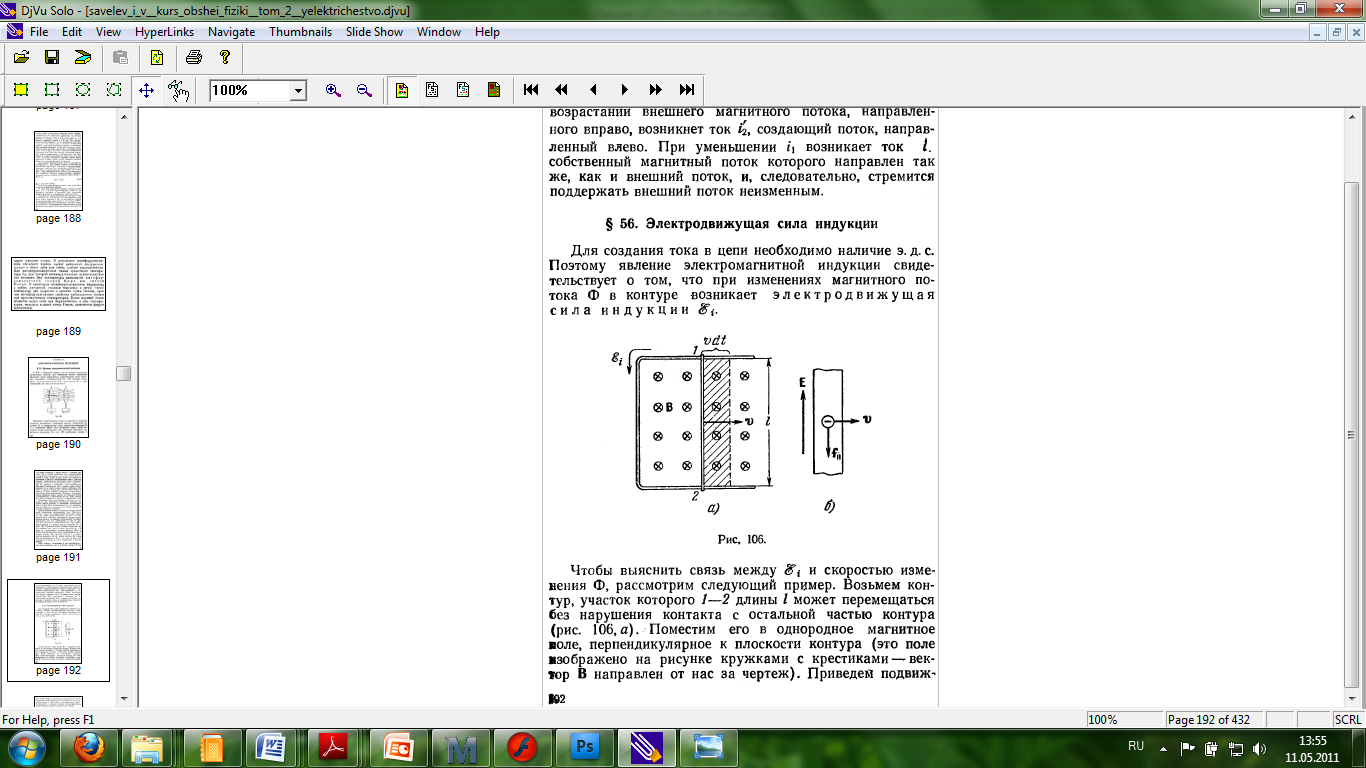 Рассмотрим контур в однородном магнитном поле с подвижной перемычкой длиной l, двигающейся со скоростью υ перпендикулярно линиям поля:
Напряжение, возникающее на концах провода (общая формула): 



α – угол между вектором скорости движения провода и вектором магнитной индукции
8
8
Вращение проводника с током в постоянном магнитном поле
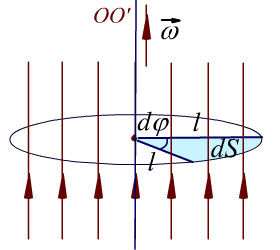 Рассмотрим проводник длиной l, вращающийся с угловой скоростью ω перпендикулярно линиям поля:
9
9
Полный магнитный поток (потокосцепление)
ЭДС индукции в катушке равна сумме ЭДС, индуцируемой в каждом витке (N – число витков):


Полный магнитный поток – сумма потоков, пронизывающих каждый виток. 




Закон электромагнитной индукции:
10
10
Токи Фуко (вихревые токи).
Индукционные токи могут возникать не только в проволочных контурах, но и в массивных проводниках. Такие токи называются вихревыми или токами Фуко.
Тепловое действие токов Фуко используется в индукционных печах (плавление металлов). Однако чаще приходиться с ними бороться, т.к. вихревые токи приводят к потерям энергии и размагничиванию материалов.
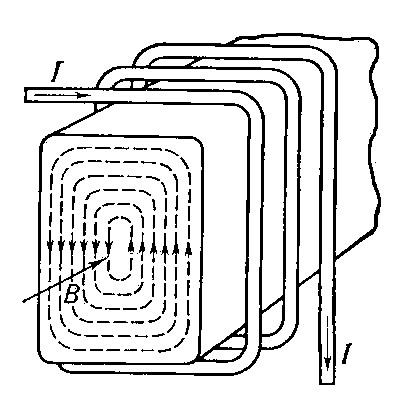 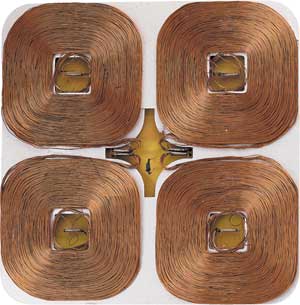 11
11
Явление самоиндукции
Изменяющийся во времени ток в контуре приводит к изменению магнитного потока через контур, а, следовательно, к появлению ЭДС индукции в этом же контуре. 


В отсутствие ферромагнетиков полный магнитный поток через контур с током I равен:


L – индуктивность – коэффициент пропорциональ-ности. Зависит от формы и размеров контура, а также от свойств окружающей среды.
Индуктивность
12
12
Индуктивность соленоида
Рассмотрим соленоид с числом витков на единицу длины n:  
Магнитный поток через один виток: 


Полный магнитный поток:


Индуктивность соленоида:



где                 - число витков на единицу длины.
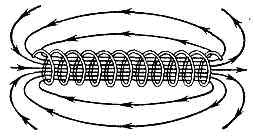 13
13
ЭДС самоиндукции
При изменении силы тока в контуре возникает ЭДС самоиндукции: 



Если L=const





Явления самоиндукции проявляются при замыкании и размыкании в цепи.
14
14
Исчезновение тока при размыкании цепи
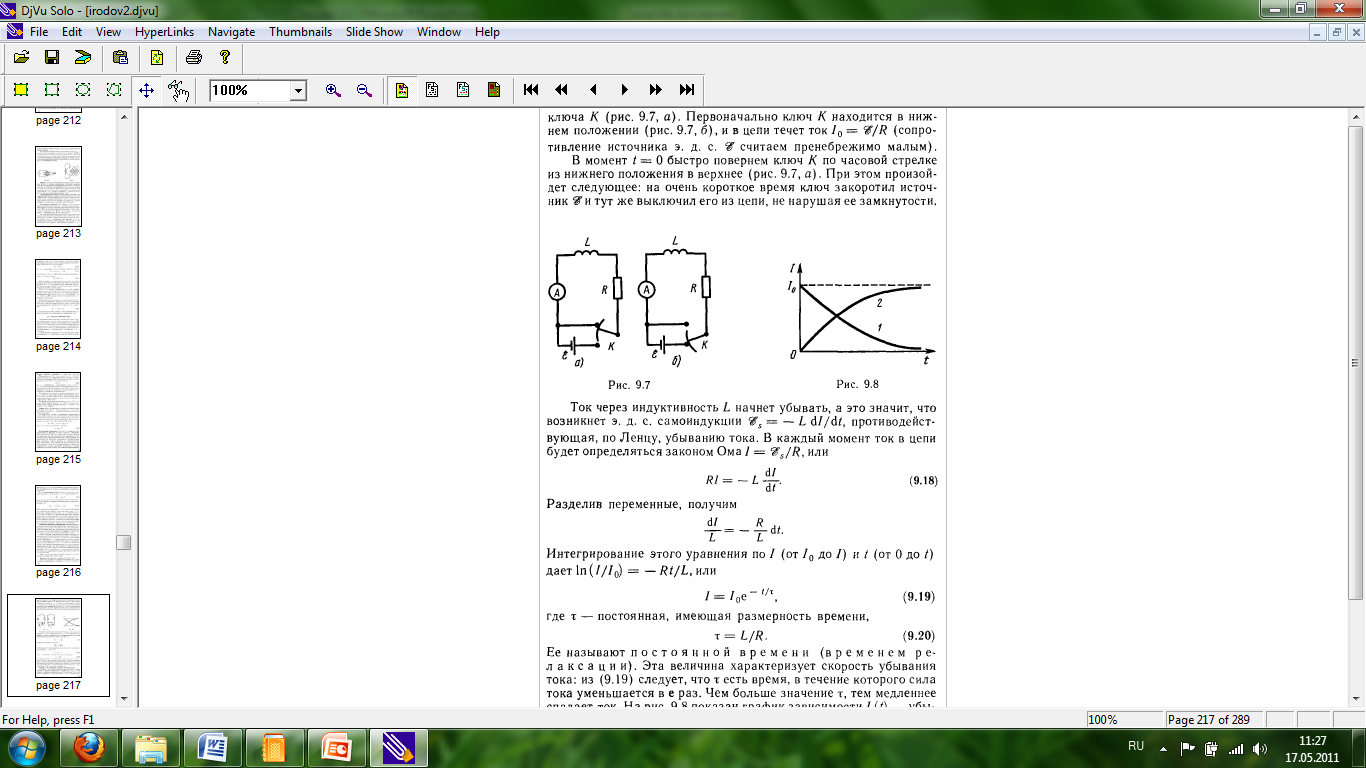 Установление тока при замыкании в цепи
15
15
Ток при размыкании цепи
I0 – ток в начальный момент времени.
Ток при замыкании цепи
I0 – установившийся ток при t→∞.
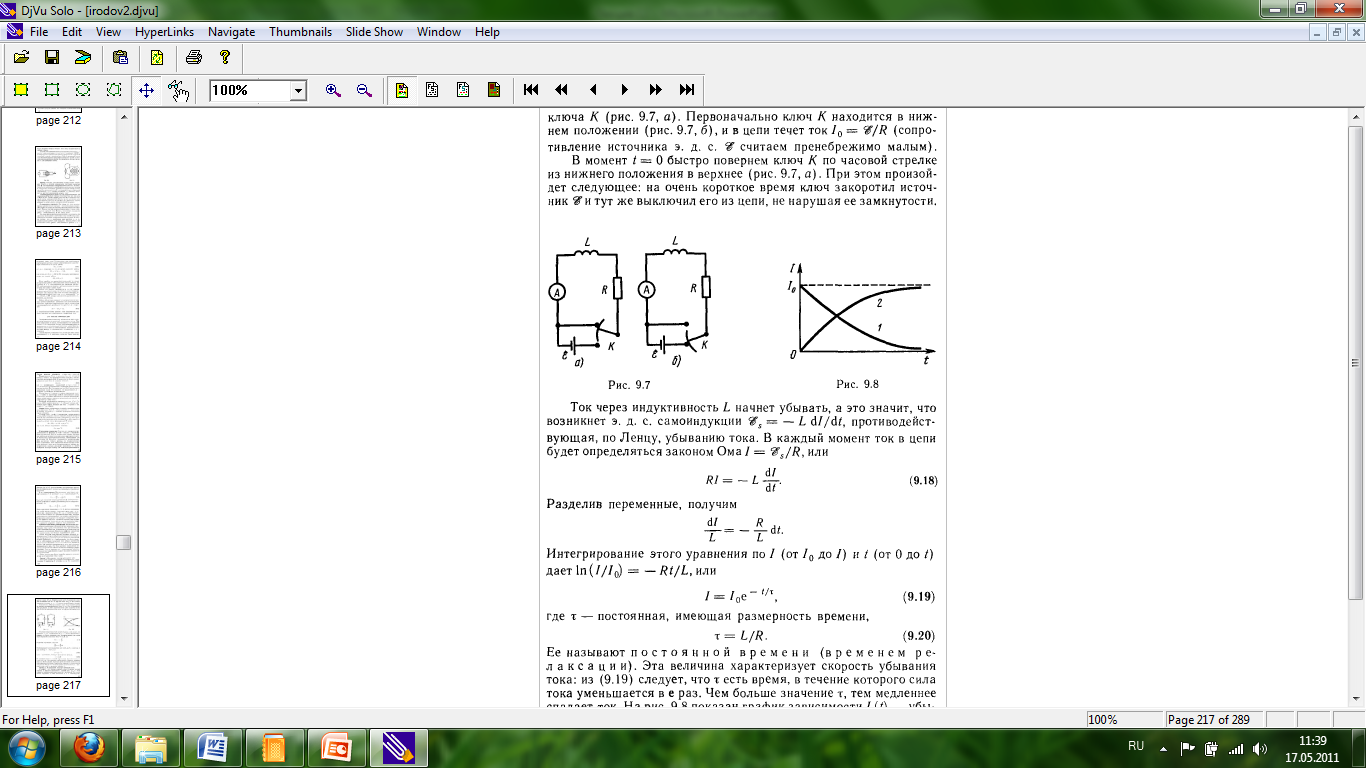 – время релаксации.
16
16
Взаимная индукция
Два неподвижных контура 1 и 2. 

Ток в контуре 1 создает магнитный поток через контур 2:


аналогично для контура 1:


L12  и L21 – взаимная индуктивность контуров. Зависит от размеров, формы, взаимного расположения контуров и свойств окружающей среды.
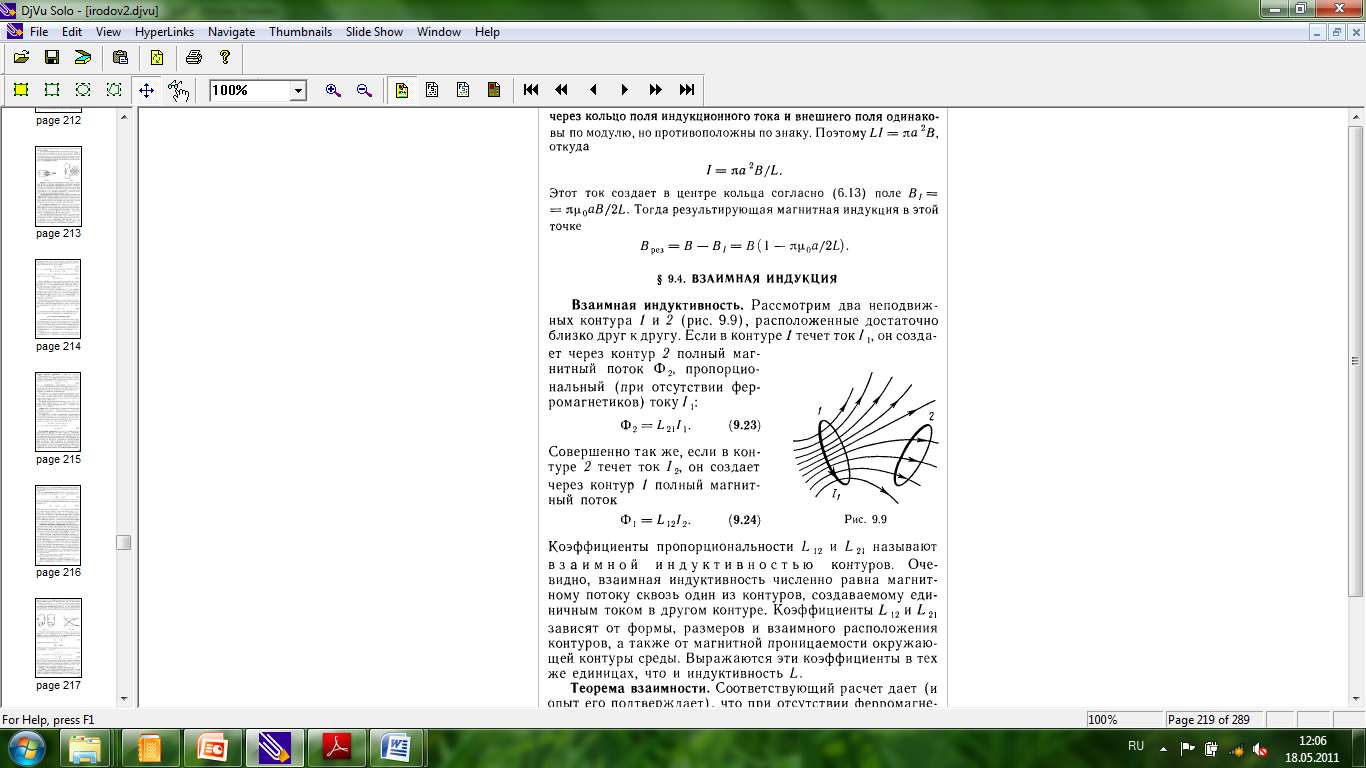 17
17
Теорема взаимности
При отсутствии ферромагнетиков 



При всяком изменении тока в одном контуре в другом возникает ЭДС индукции:








Явление используется во всех трансформаторах.
Явление взаимной индукции:
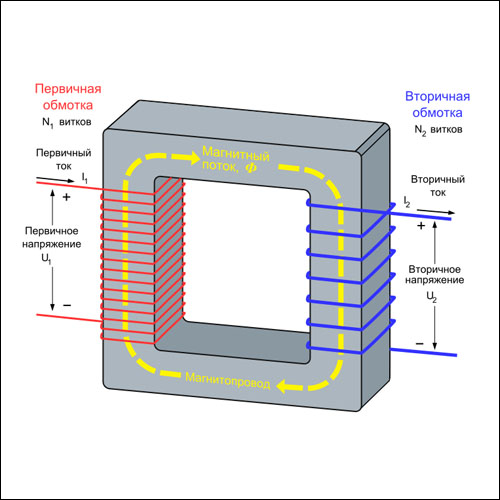 18
18